СЕЛЕКЦИЈА И ПРЕВЛАЧЕЊЕ ТЕКСТА
Ако желите неки текст обликовати најприје 
    га морате селектовати (маркирати).
 Селектовањем текста говорите Word – у на који  
    дио текста желите примијенити неку наредбу.
 Најједноставнији начин селектовања текста је 
    помоћу миша. (повлачењем или кликом на 
    ријеч, цијелу реченицу или пасус).
СЕЛЕКТОВАЊЕ 
ЈЕДНЕ РИЈЕЧИ
СЕЛЕКТОВАЊЕ 
ЈЕДНЕ РЕЧЕНИЦЕ
+
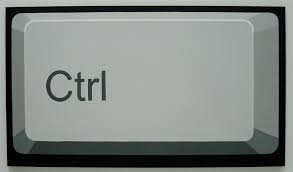 СЕЛЕКТОВАЊЕ 
ЈЕДНОГ РЕТКА
СЕЛЕКТОВАЊЕ 
ЦИЈЕЛОГ ДОКУМЕНТА
+    А
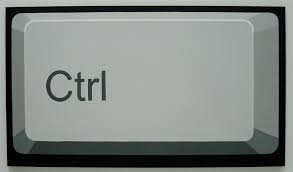 СЕЛЕКТОВАЊЕ 
БИЛО КОЈЕГ ДИЈЕЛА 
ДОКУМЕНТА
ПРЕВЛАЧЕЊЕ 
ДИЈЕЛА ТЕКСТА
ХВАЛА НА ПАЖЊИ!